Sivistyksen hinta
Helsingin Sanomat
17.9.
Suna Vuori
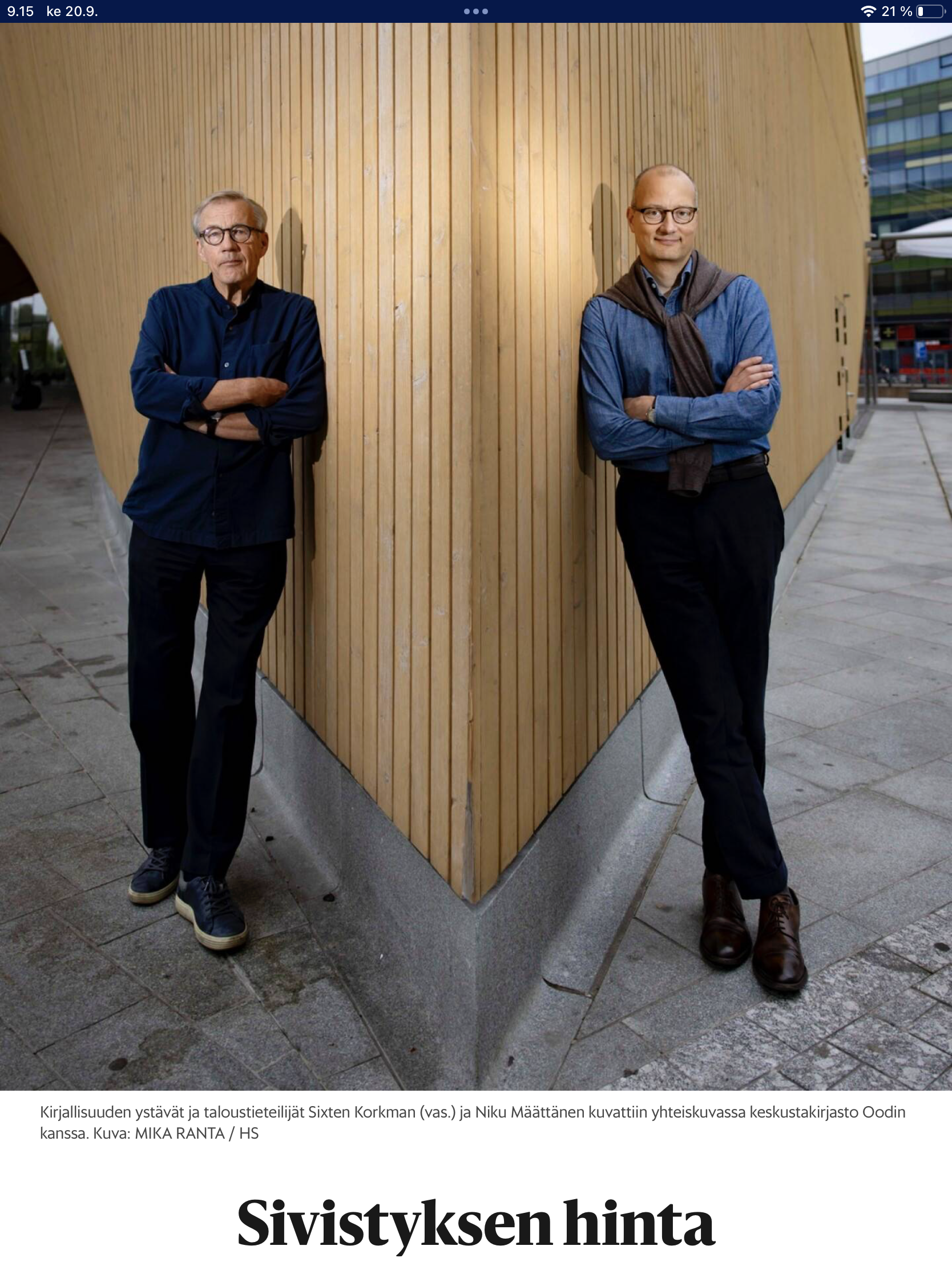 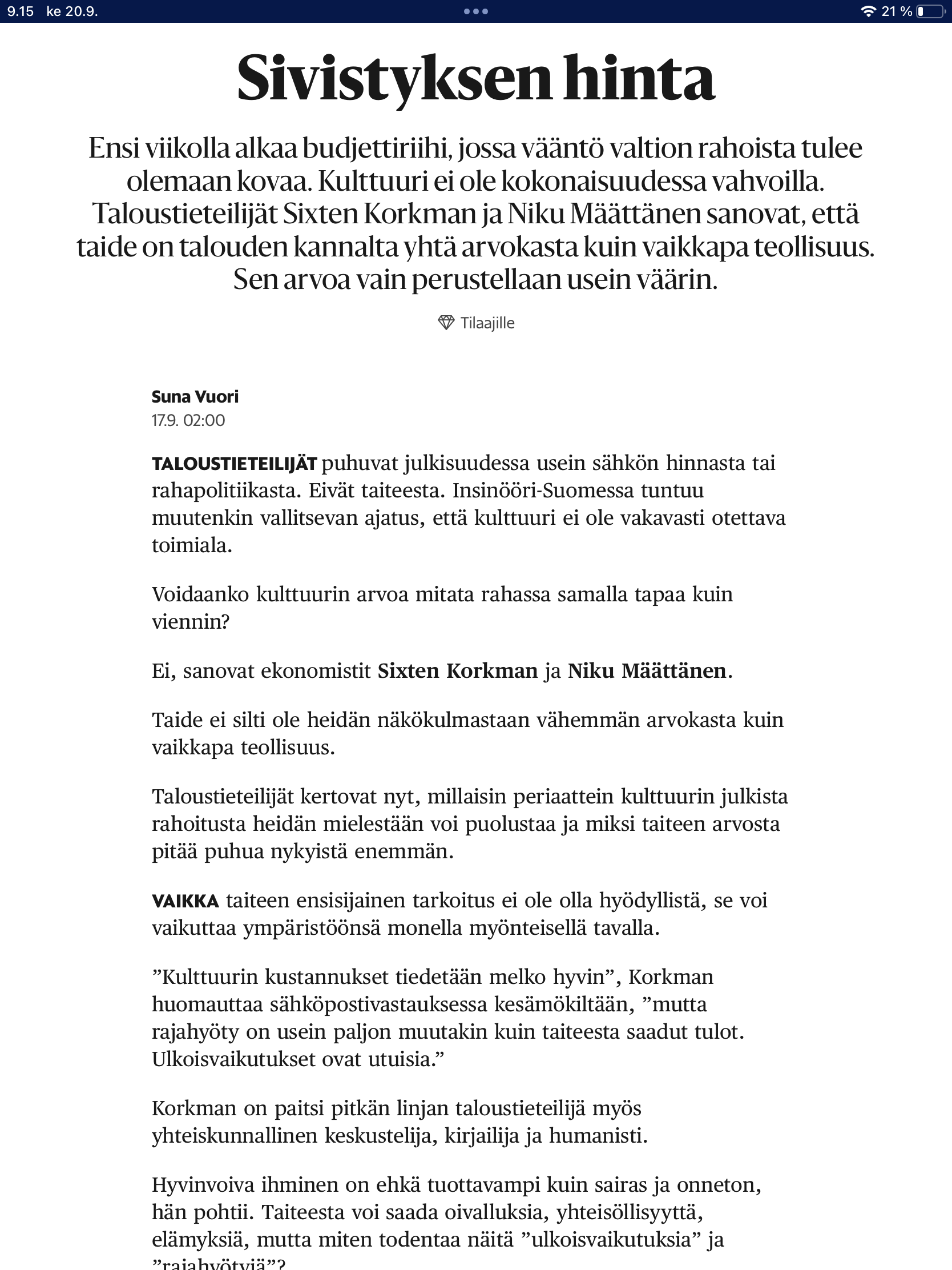 Sivistyksen hinta
Helsingin Sanomat
17.9.
Suna Vuori
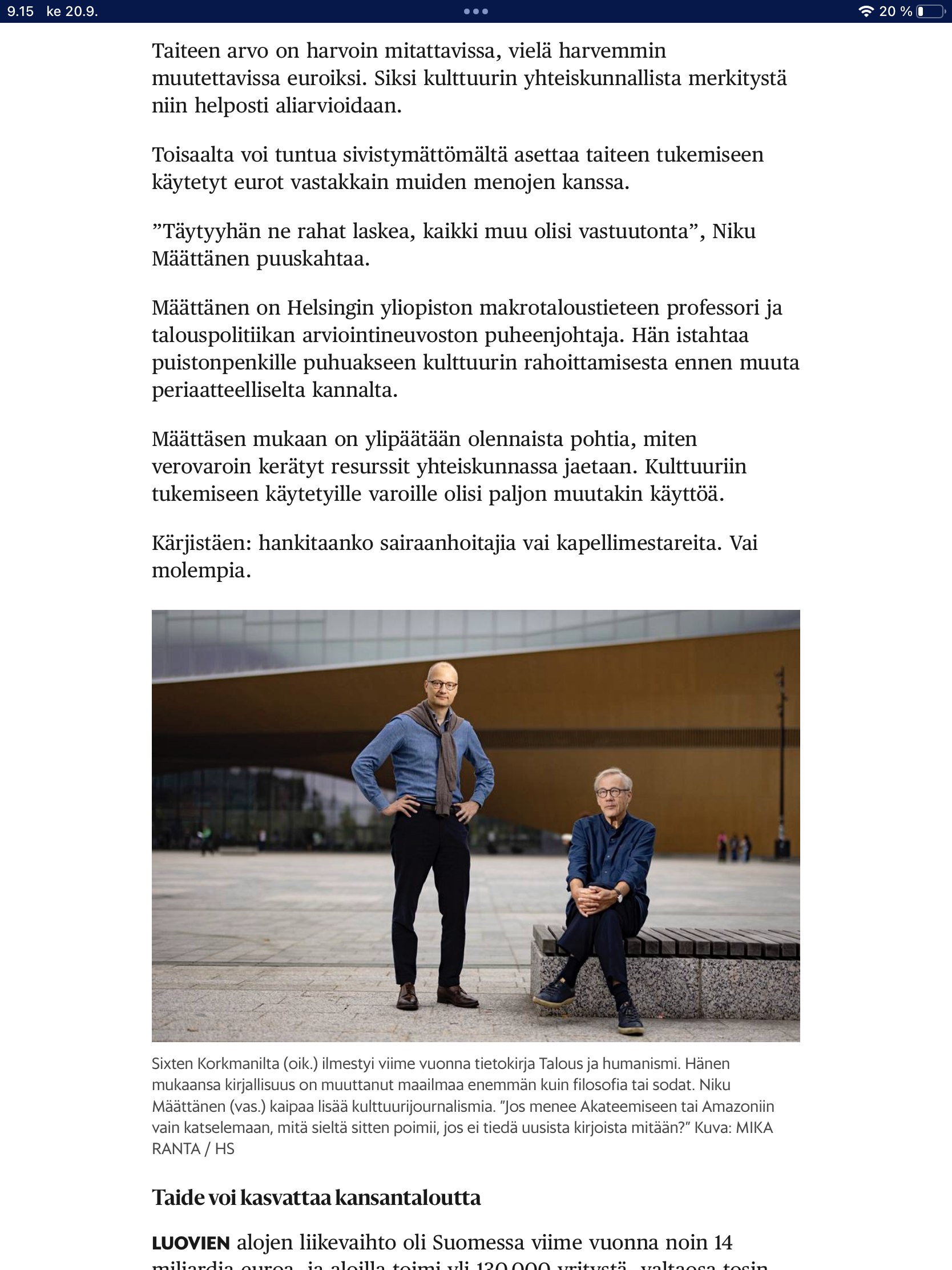 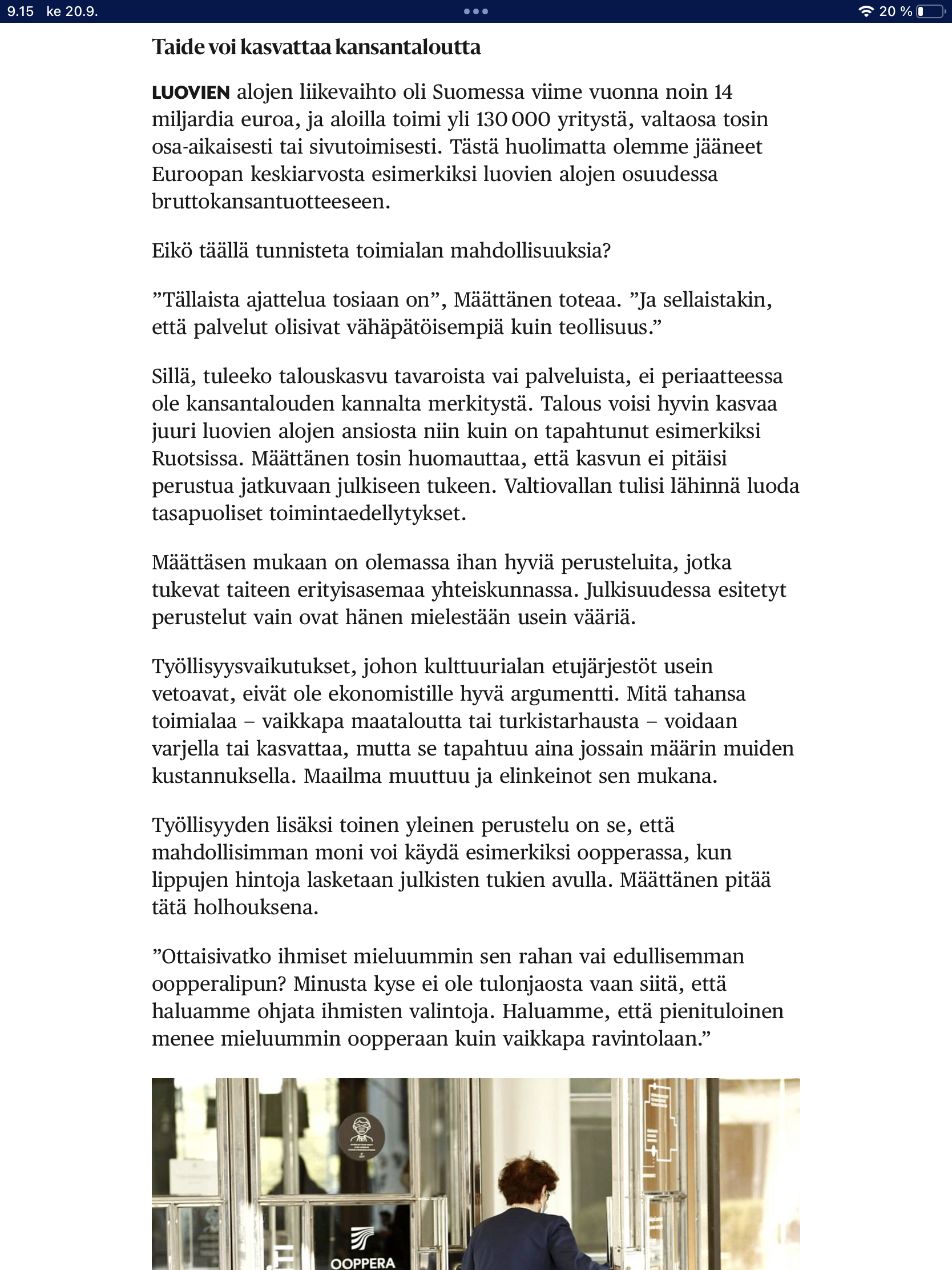 Sivistyksen hinta
Helsingin Sanomat
17.9.
Suna Vuori
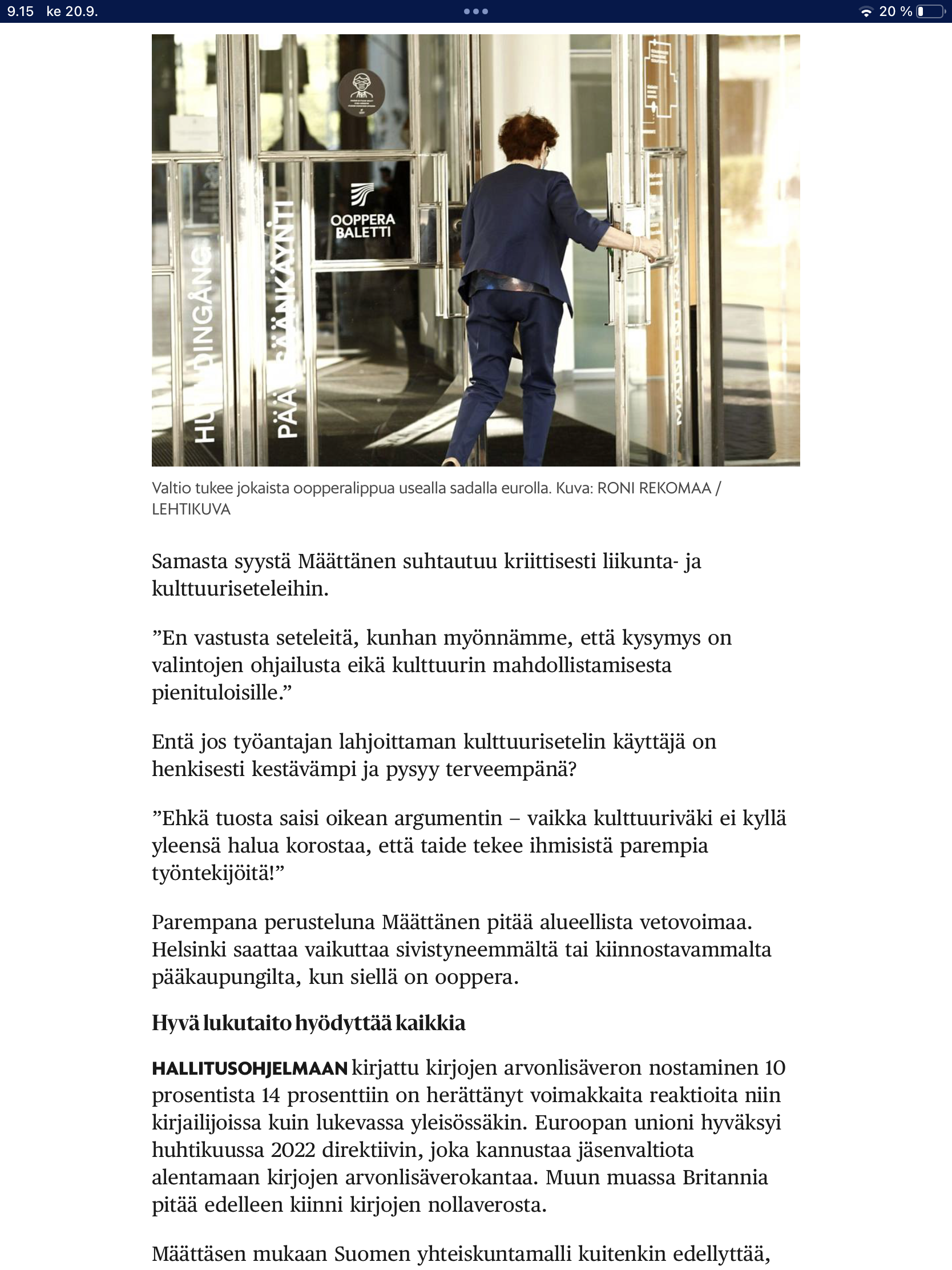 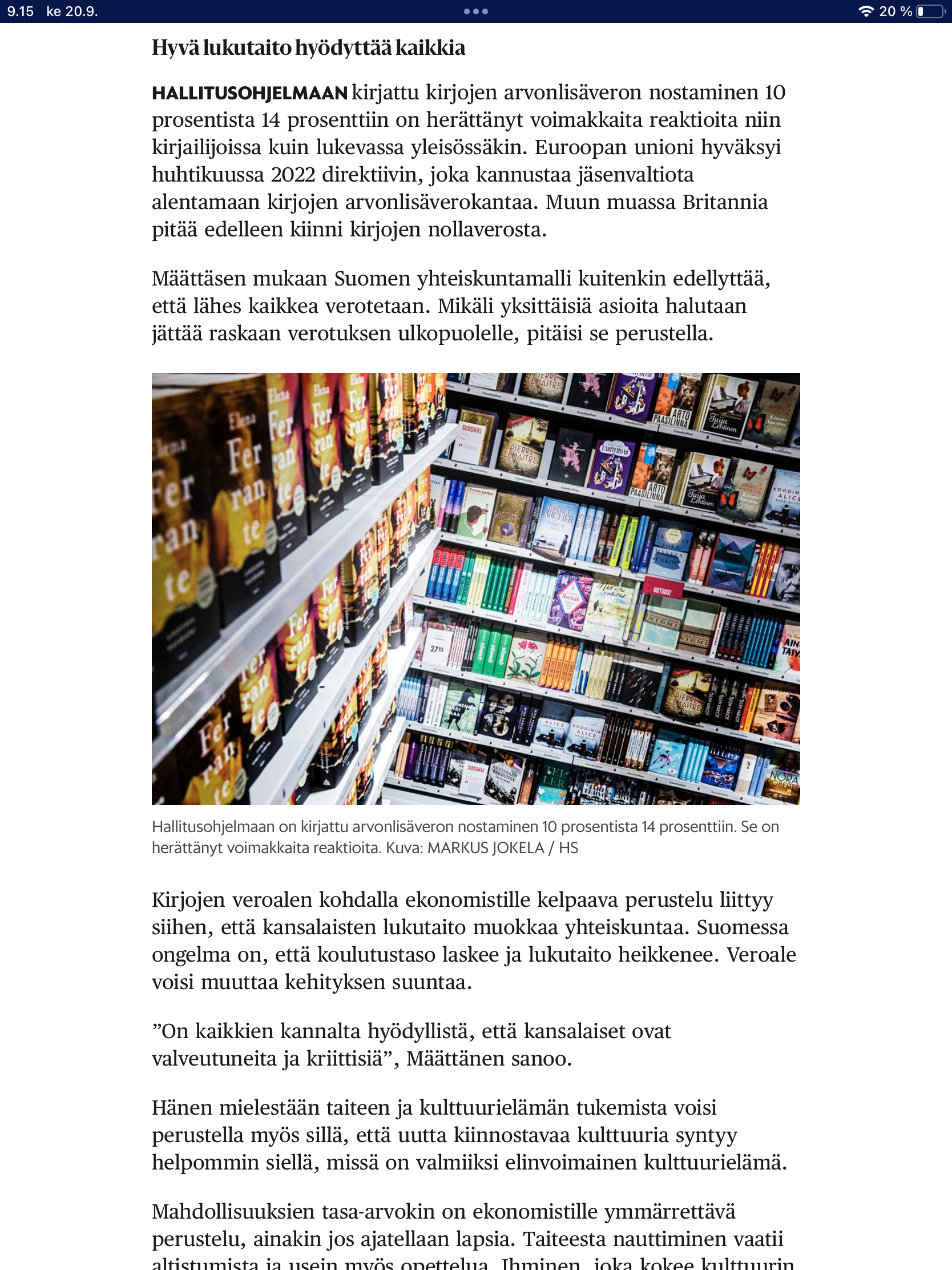 Sivistyksen hinta
Helsingin Sanomat
17.9.
Suna Vuori
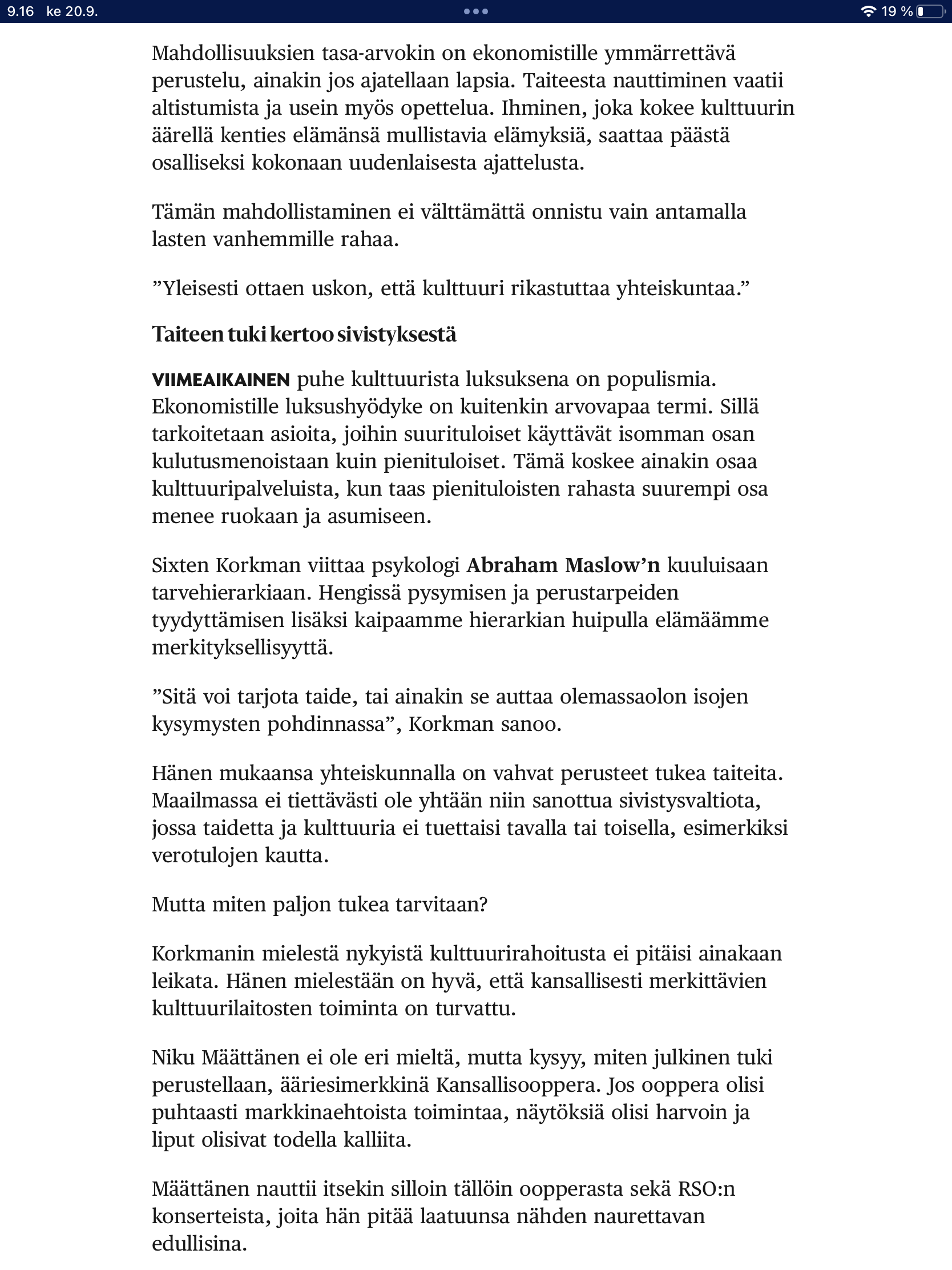 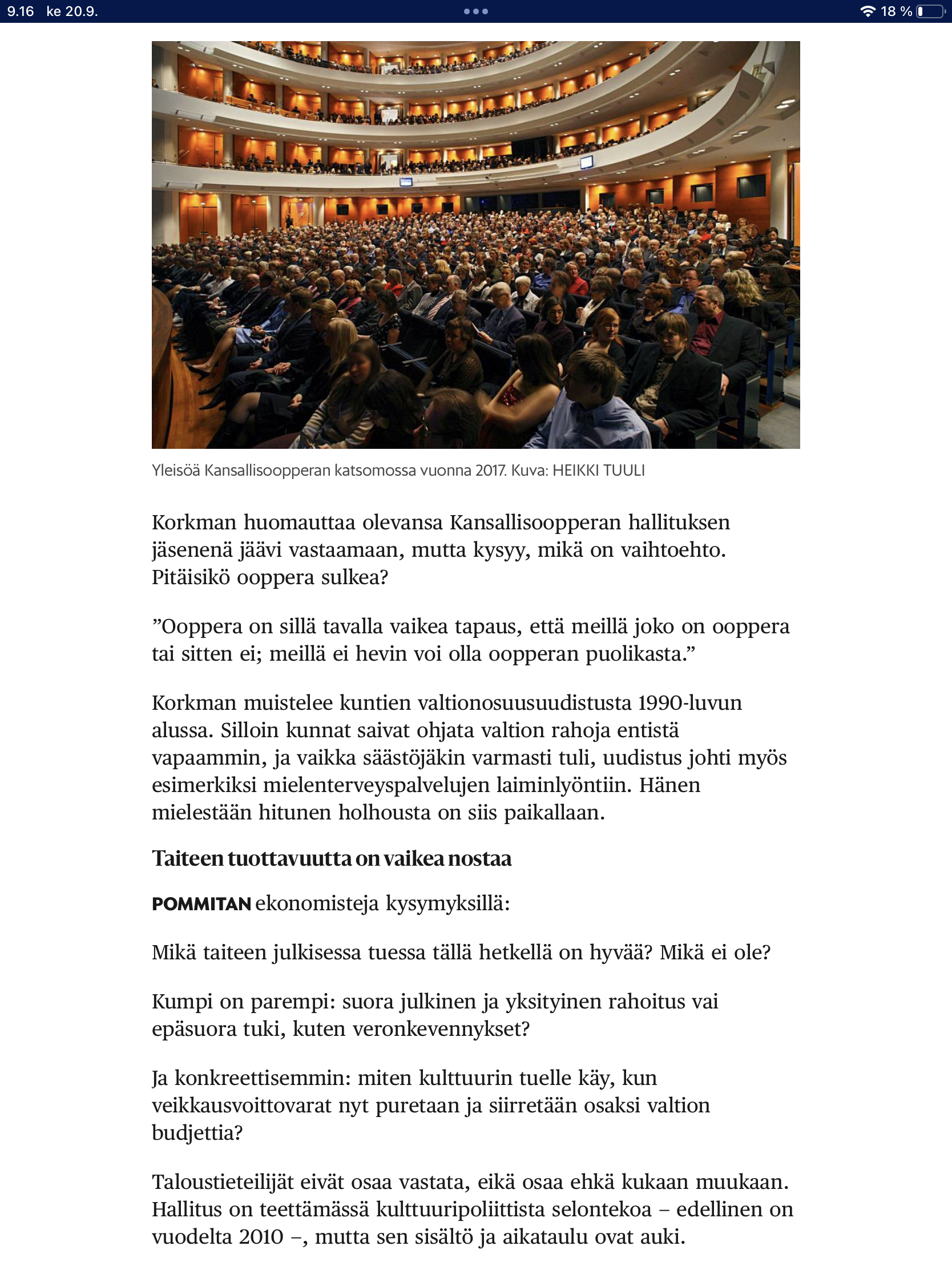 Sivistyksen hinta
Helsingin Sanomat
17.9.
Suna Vuori
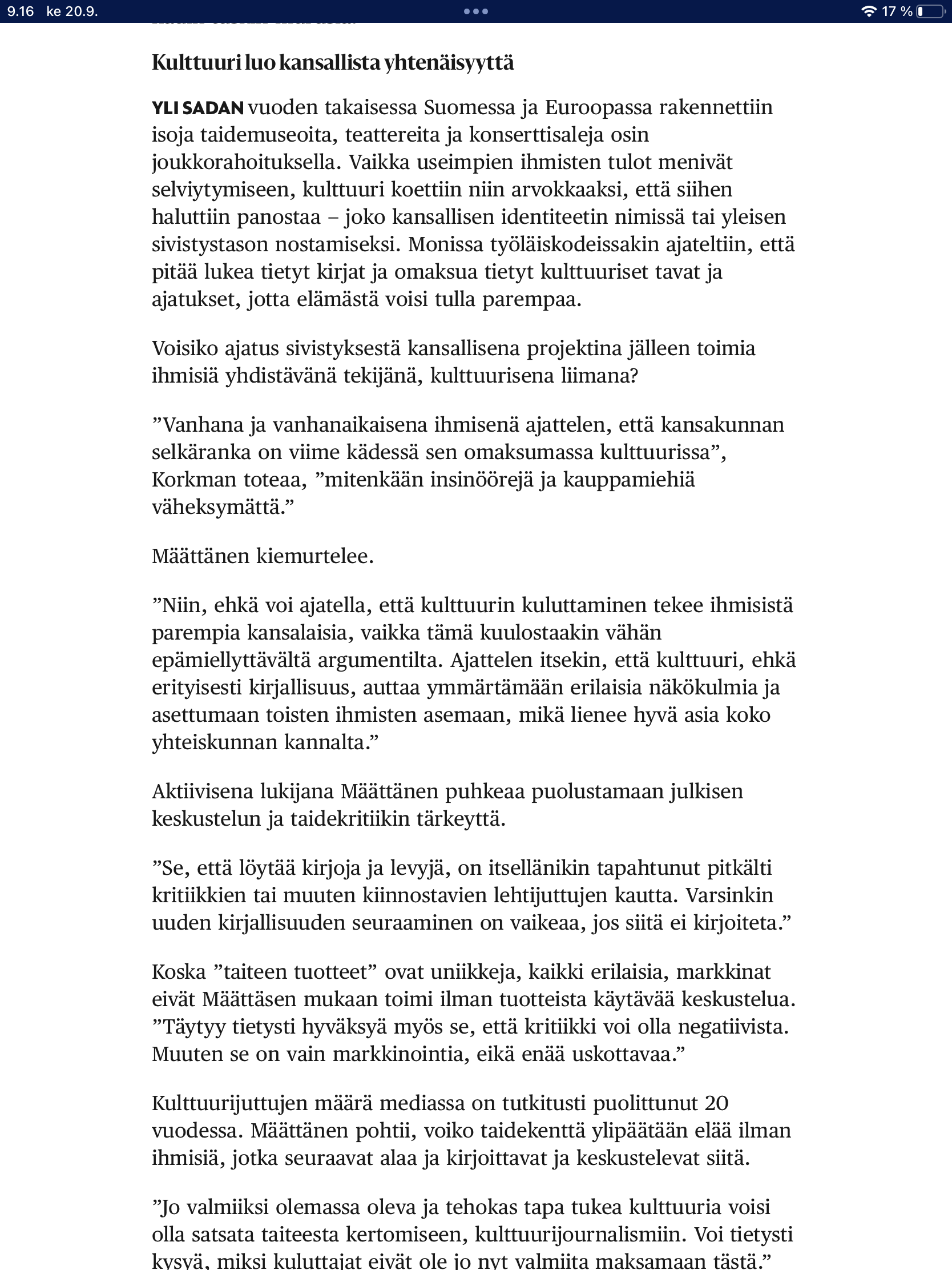 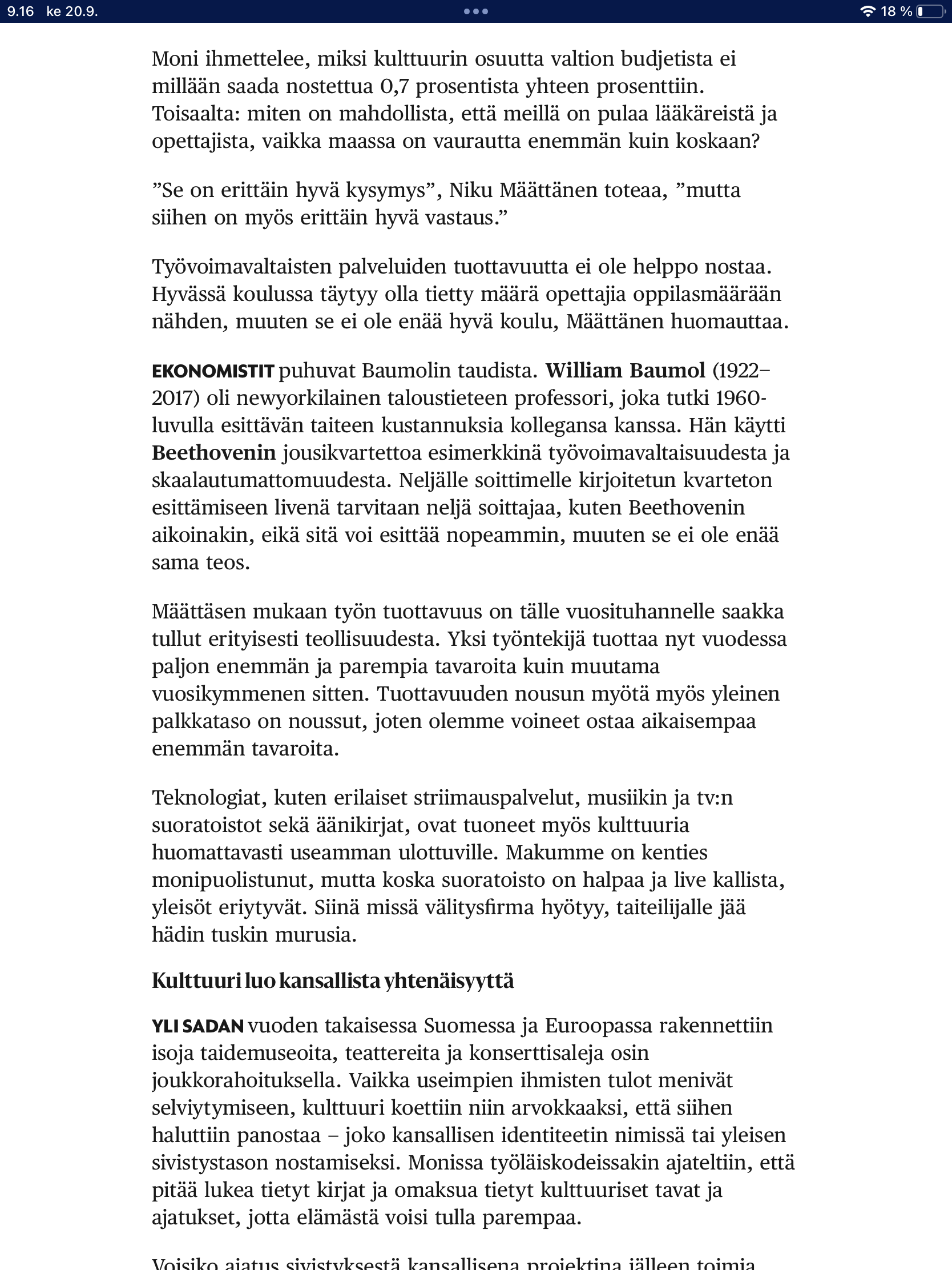 Sivistyksen hinta
Helsingin Sanomat
17.9.
Suna Vuori
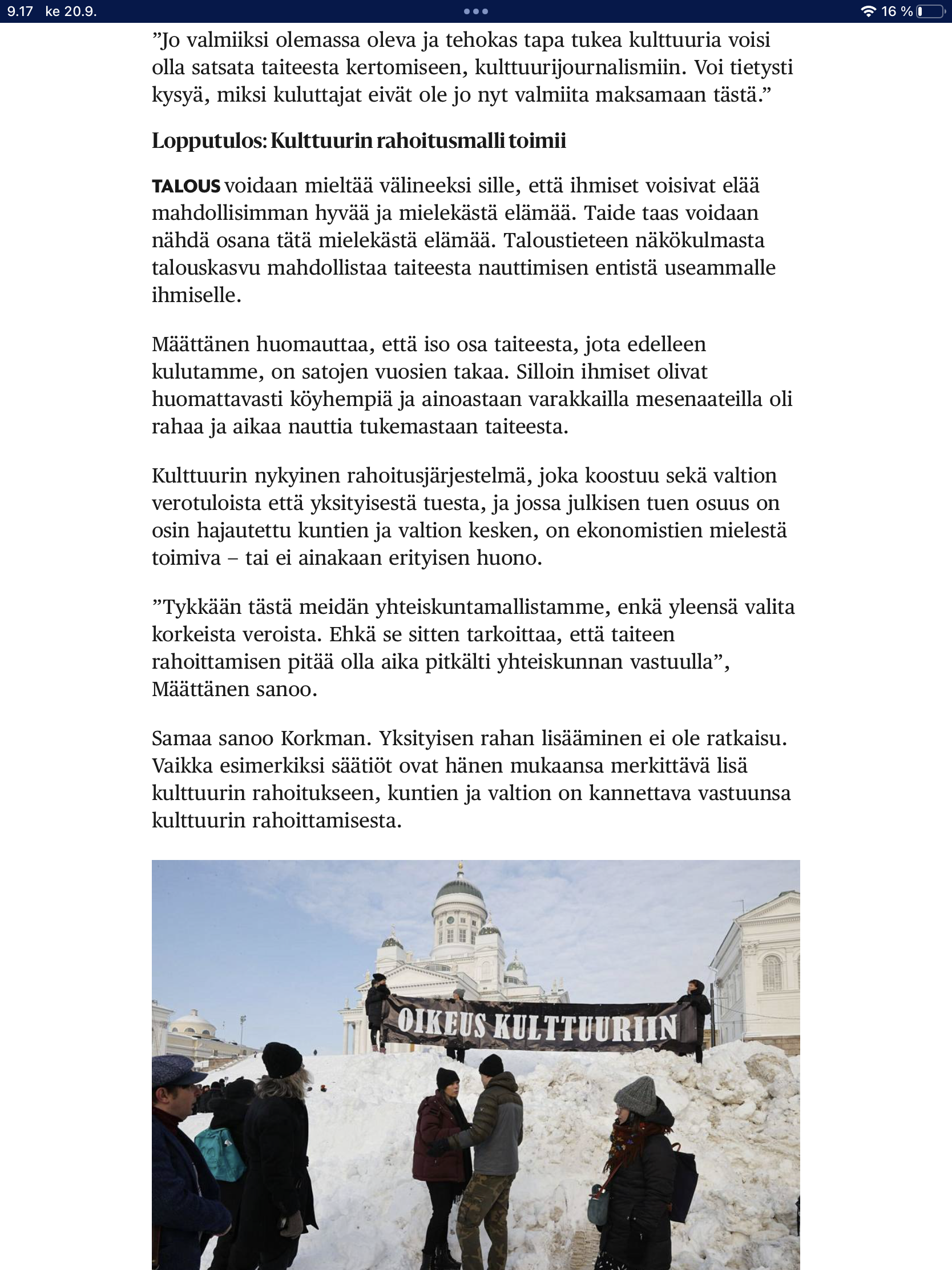 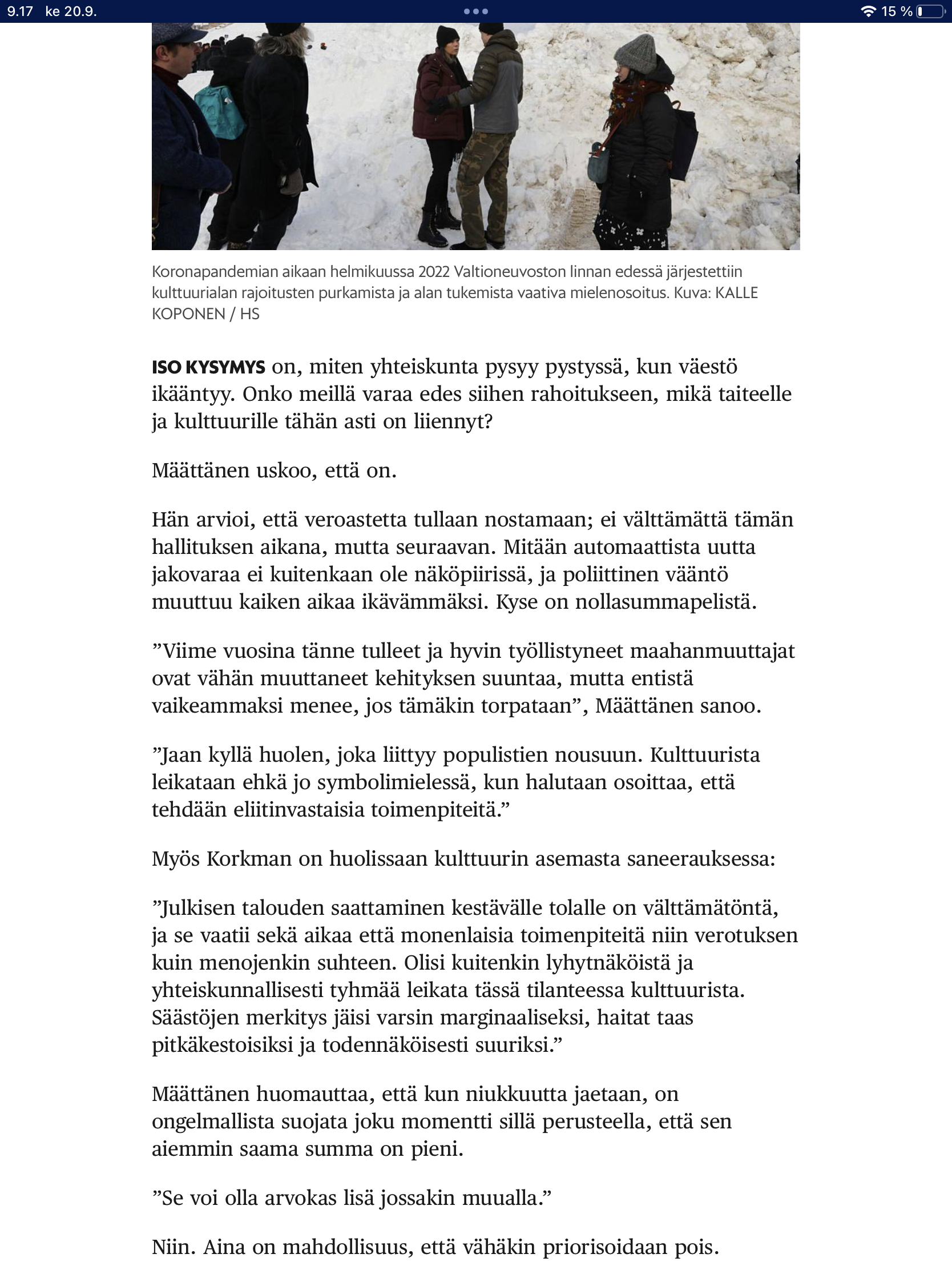 Sivistyksen hinta
Helsingin Sanomat
17.9.
Suna Vuori